Cuaderno de imágenes
Mi rutina
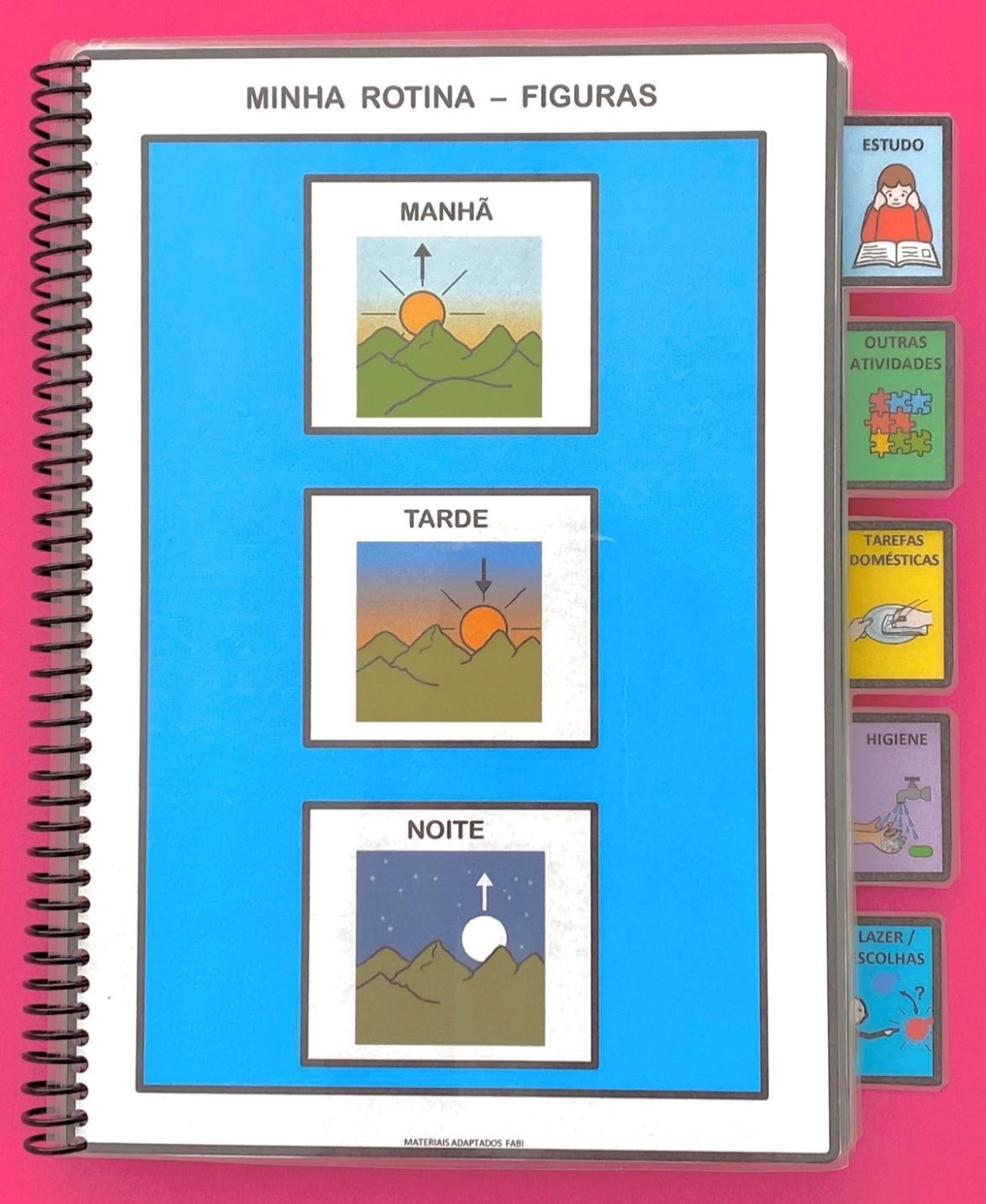 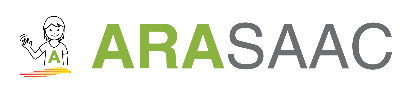 MATERIAIS ADAPTADOS FABI
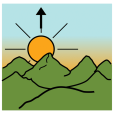 RUTINA     -      MAÑANA
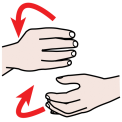 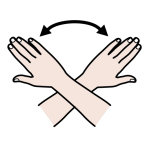 POR  HACER
ACABADO
RUTINA     -      TARDE
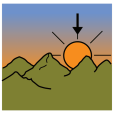 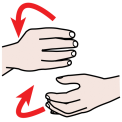 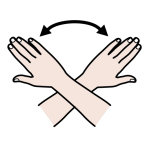 POR  HACER
ACABADO
RUTINA     -      NOCHE
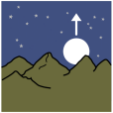 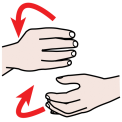 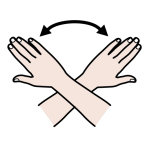 POR  HACER
ACABADO
MI RUTINA - IMÁGENES
MAÑANA
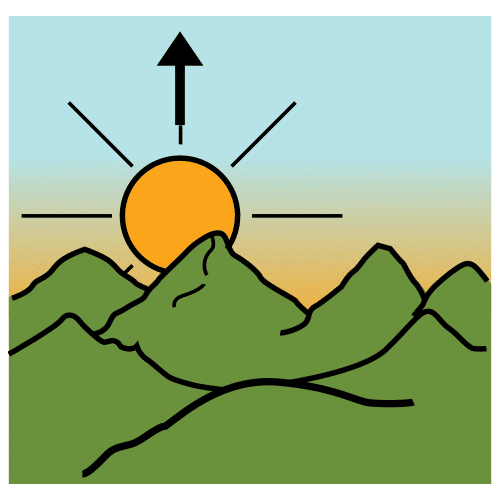 TARDE
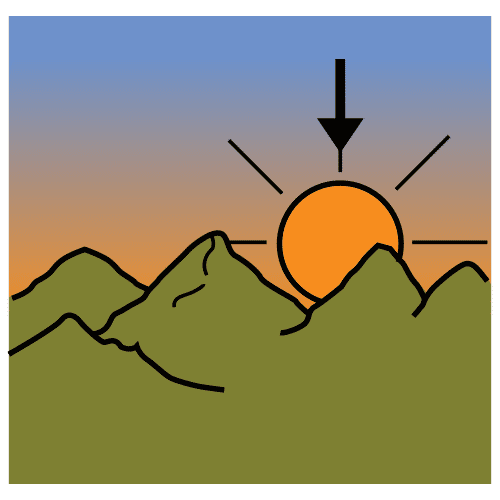 NOCHE
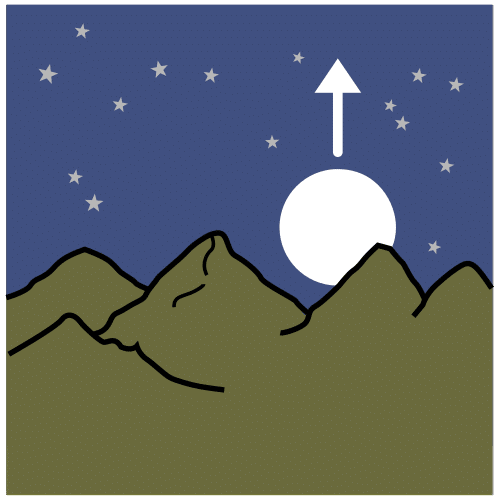 MATERIAIS ADAPTADOS FABI
ESTUDIAR
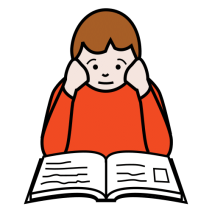 ESTUDIAR
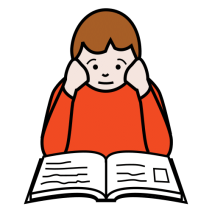 OTRAS
ACTIVIDADES
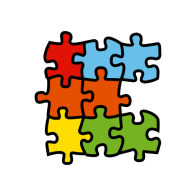 OTRAS
ACTIVIDADES
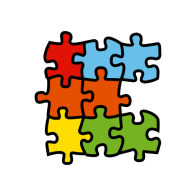 TAREAS
DOMÉSTICAS
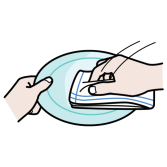 TAREAS
DOMÉSTICAS
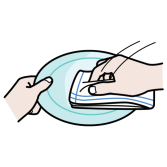 HIGIENE
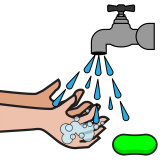 HIGIENE
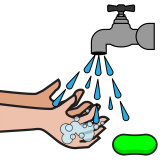 OCIO/
OPCIONES
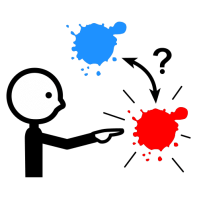 OCIO/
OPCIONES
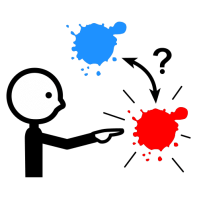 HIGIENE
lavar los dientes
ducharse
cortar  uñas
afeitar
lavar  las  manos
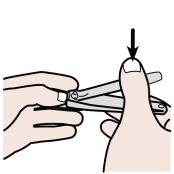 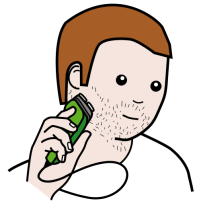 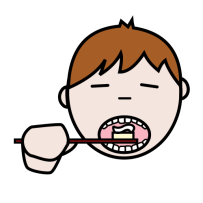 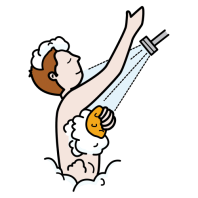 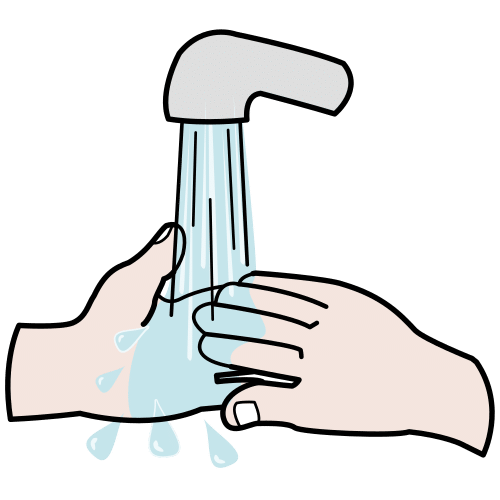 lavar los dientes
ducharse
cortar  el pelo
poner la ropa
lavar l as  manos
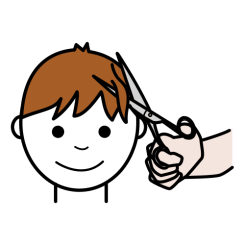 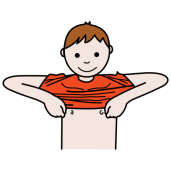 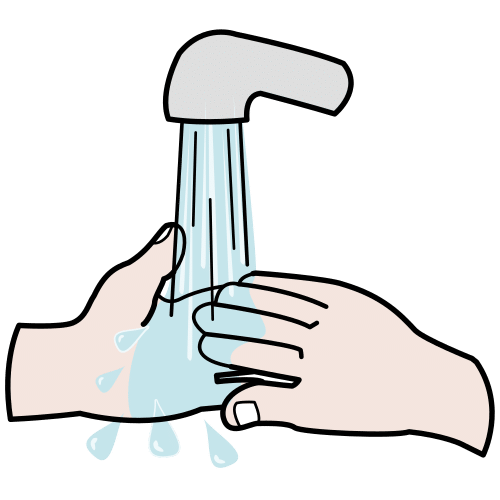 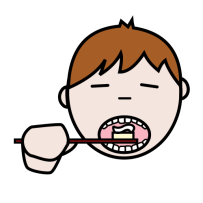 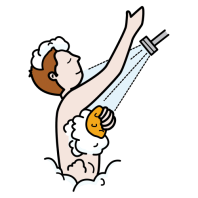 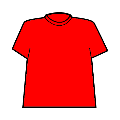 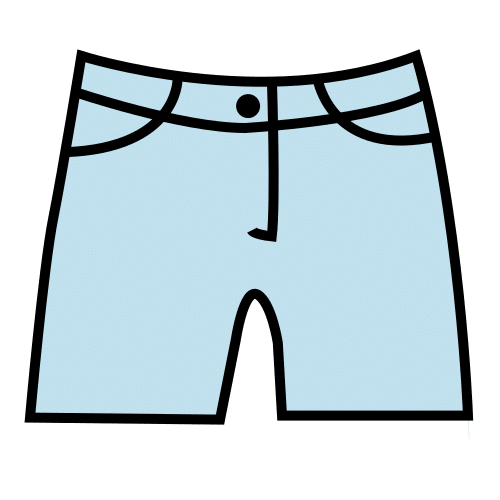 lavar los dientes
poner  pijama
quitar la ropa
quitar pijama
lavar las  manos
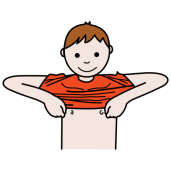 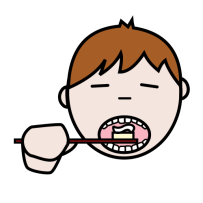 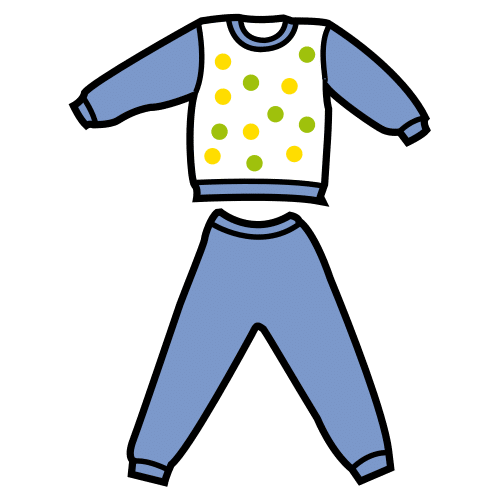 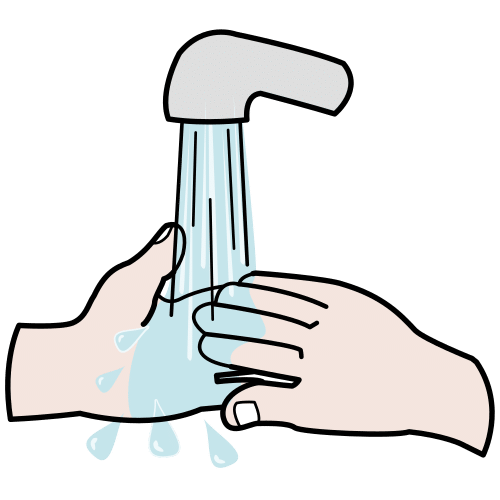 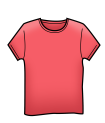 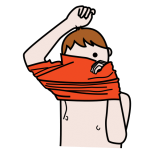 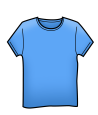 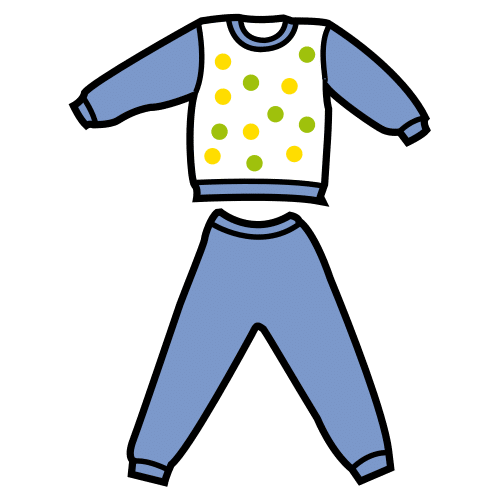 TAREFAS DOMÉSTICAS
poner la lavadora
limpar  cristales
regoger la ropa
poner la secadora
tender la ropa
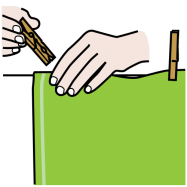 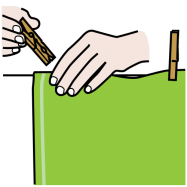 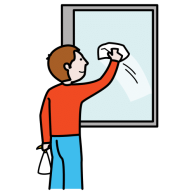 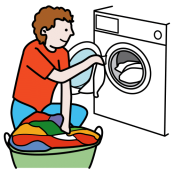 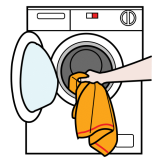 barrer
lavar  platos
hacer la cama
recoger la ropa
poner  mesa
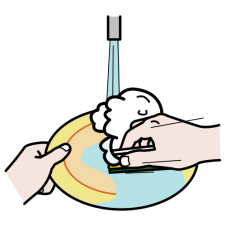 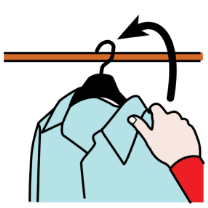 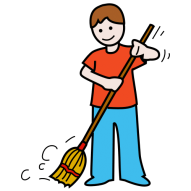 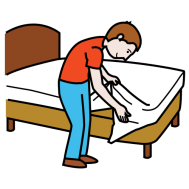 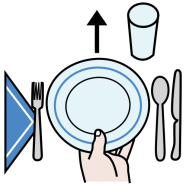 hacer la cama
doblar la ropa
poner la  mesa
limpar
secar  platos
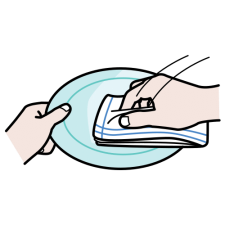 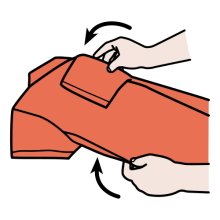 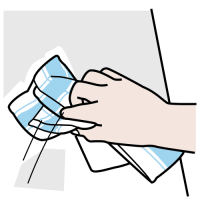 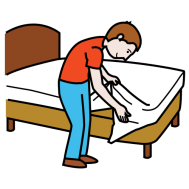 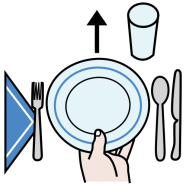 recoger el cuarto
guardar  platos
sacar el lavavajillas
aspirar
recoger  la mesa
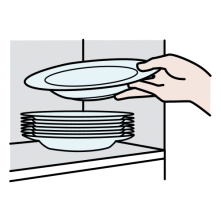 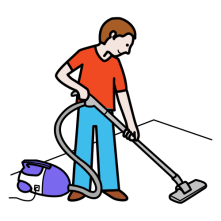 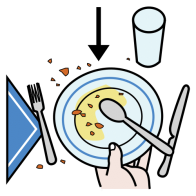 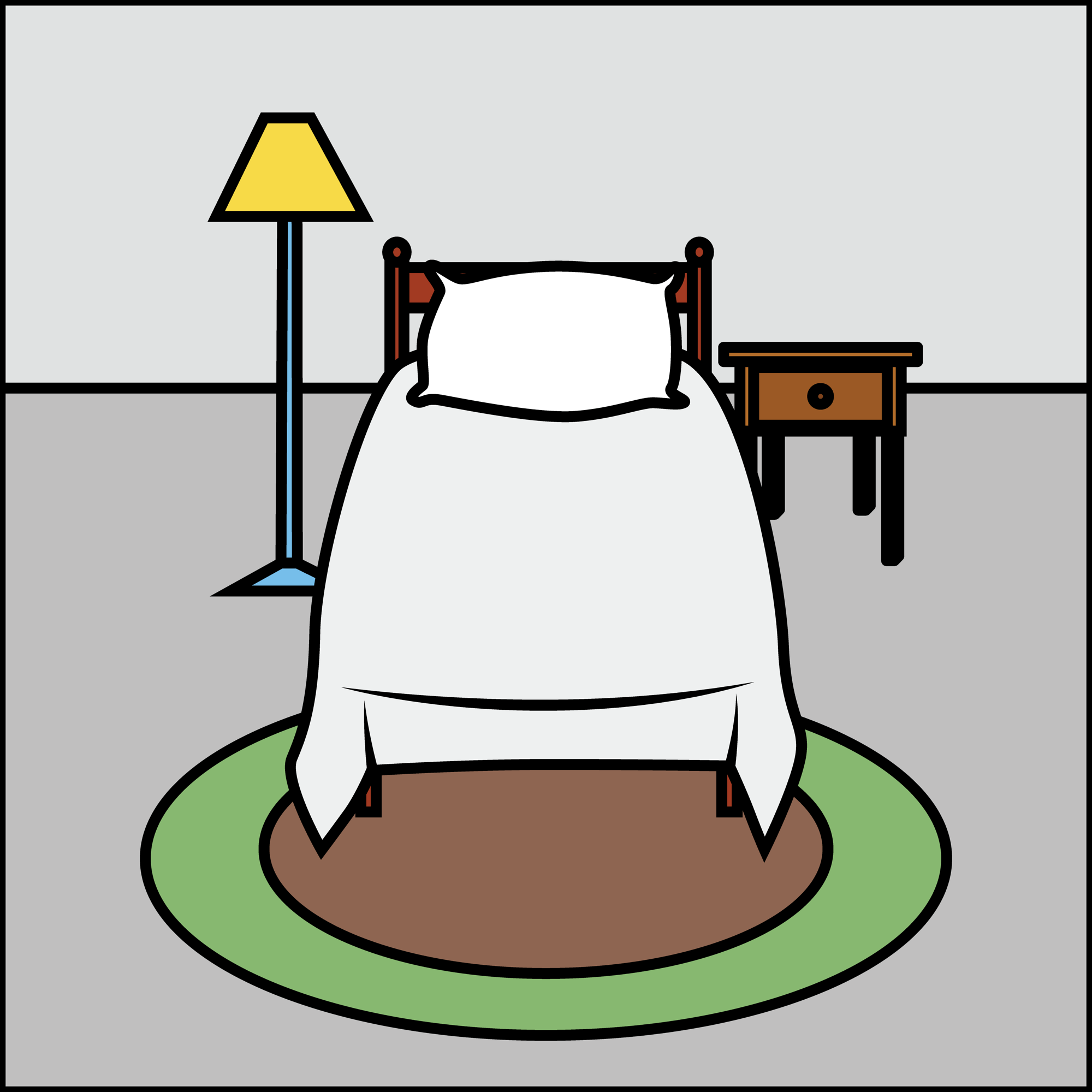 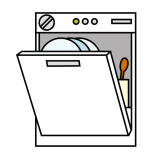 OUTRAS ATIVIDADES
salir
descansar
desayunar
andar  bicicleta
escuchar  música
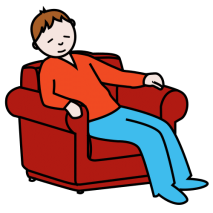 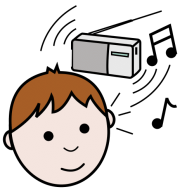 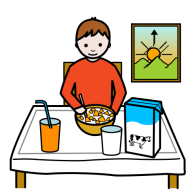 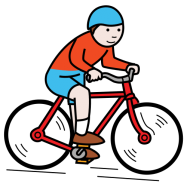 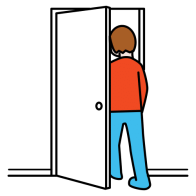 piscina
comer
descansar
Ir em coche
atividades  físicas
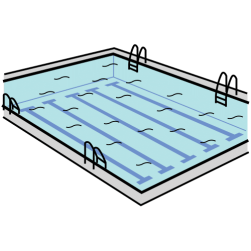 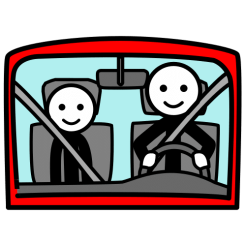 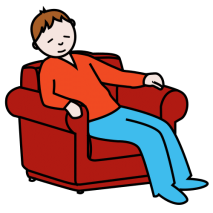 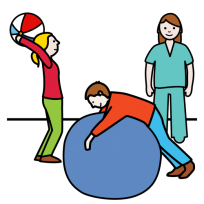 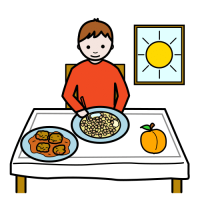 estiramientos
cenar
andar skate
pasear
descansar
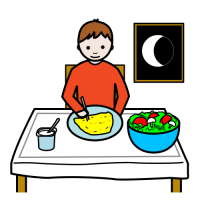 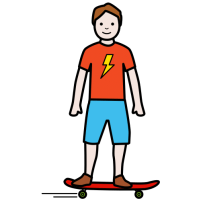 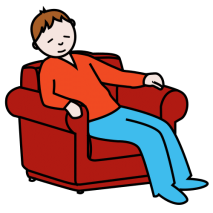 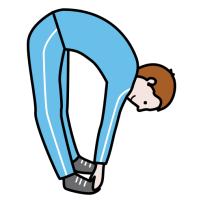 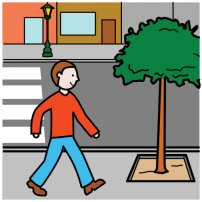 ver  tv
comida
iPad
jugar
ir de tiendas
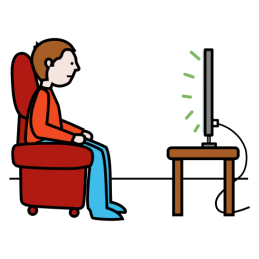 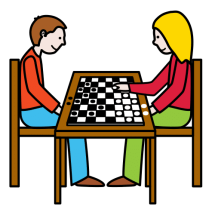 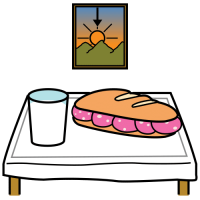 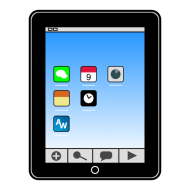 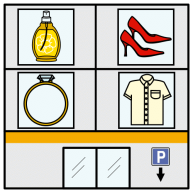 bailar
Pilates
comida
iPad
puzzle
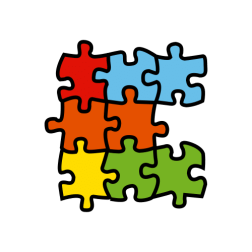 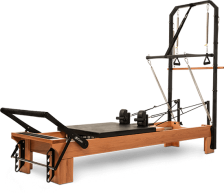 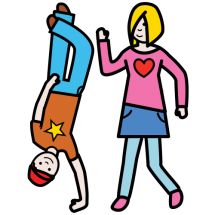 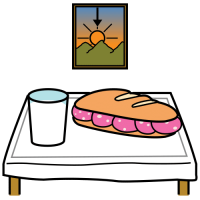 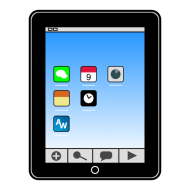 trabajar
iPad
No hacer nada
logopeda
estudiar
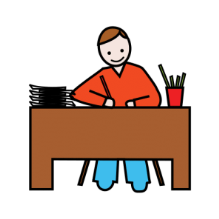 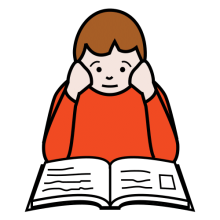 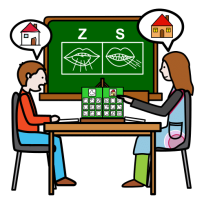 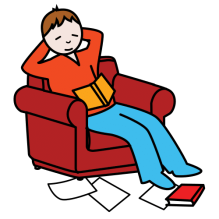 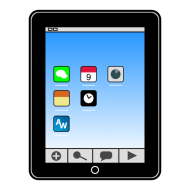 trabajar
não fazer nada
No hacer nada
estudiar
estudiar
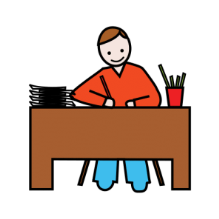 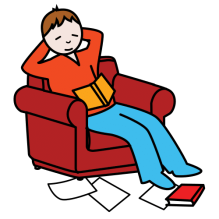 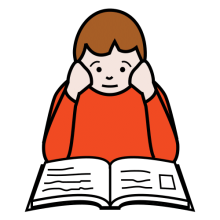 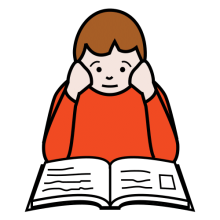 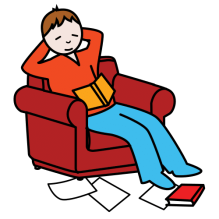 OUTRAS ATIVIDADES
nadar
elegir
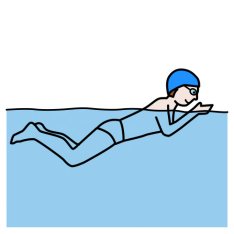 ir al  mercado
sorpresa
Vídeo juegos
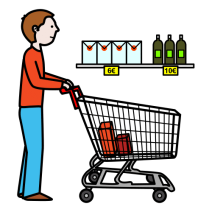 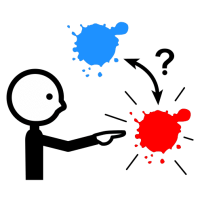 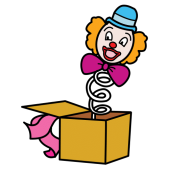 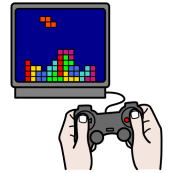 ver  filme
ordenador
ordenaor
elegir
leer
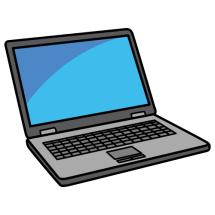 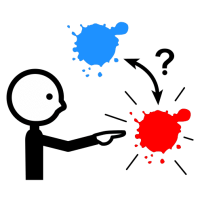 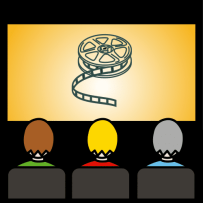 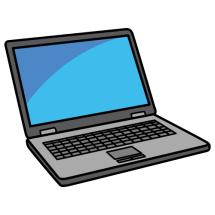 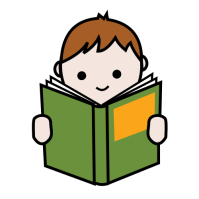 logopeda
escribir
escribir
leer
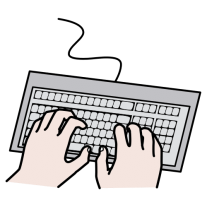 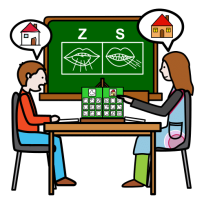 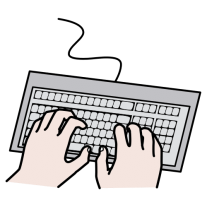 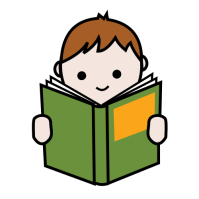 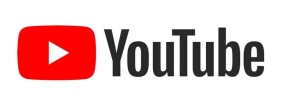 colegio
acostarse
jugar fútbol
médico
dentista
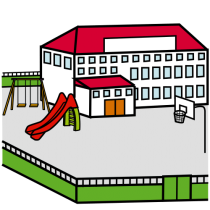 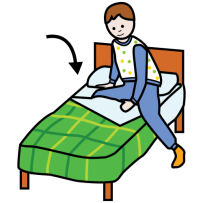 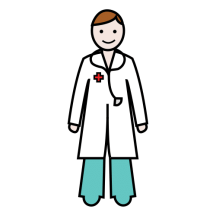 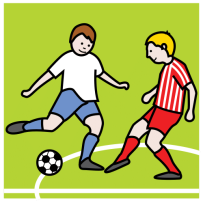 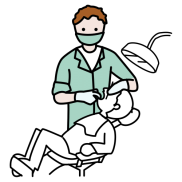 Tamanho: 3,0 x 3,5cm